Sistemas de numeración y códigos
Sistema de numeración decimal
También llamado sistema de numeración Base 10, utiliza diez dígitos para representar cualquier cifra. Ellos son:
0, 1, 2, 3, 4, 5, 6, 7, 8, 9
Combinando estos dígitos, podemos construir cualquier número.

Ejemplo: El número 4149 es un dato representado en sistema de numeración decimal. Lo construimos mediante:
                 4x 103 + 1 x 102 + 4 x 101  +  9 x 100 = 4000 + 100 + 40+9 = 4149
Sistema de numeración
En un sistema de numeración posicional de base b, la representación de un número se define a partir de la regla:
              № =  ( .. a2 a1 a0 , a-1 a-2 a-3 …)b=
                      = ……+ a2b2+ a1b1+ a0b0+ a-1b-1+ a-2b-2+ a-3b-3+ ……..
Donde b es un entero no negativo mayor a 1 y cuando los ai pertenecen al conjunto de enteros en el rango 0 ≤ai< b
El punto que aparece entre los dígitos a0 y a-1 se denomina punto fraccionario. 
Cuando b = 10 se lo llama punto decimal y cuando b = 2, punto binario.
Sistema de numeración
Sistema Decimal: Es el sistema de numeración utilizado en la vida cotidiana, cuya base es diez, utilizando los símbolos 0, 1, 2, 3, 4, 5, 6, 7, 8 y 9 .
Sistema Binario: los dos símbolos utilizados son el 0 y el 1, los que reciben el nombre de bit (Binary Digit).
Sistema Octal: de base 8, los símbolos utilizados son 0, 1, 2, 3, 4, 5, 6,7.
Sistema Hexadecimal: de base 16, los símbolos utilizados son 0,1,2,3,4,5,6,7,8,9,A,B,C,D,E,F
Pasar de Base b a base 10
Nb =  ( .. a2 a1 a0 , a-1 a-2 a-3 …)b
                       N10 = ……+ a2b2+ a1b1+ a0b0+ a-1b-1+ a-2b-2+ a-3b-3+ …

Ejemplo:
101,12 =  1x 22 + 0 x 21  + 1 x 20   + 1 x 2-1
          
               =  4+0+1+0,5=5,510

4518 =  4x82 + 5x81 + 1 x80 =256+40+1=29710
Pasar de Base b a base 10
Ejercicios 
Pasar a base 10 los siguientes números
10101,0112	
AC7416
4678
332214
0,1012
Pasar de Base 10 a base b
Se obtiene por dividir sucesivamente entre la base, y después, tomar el último cociente y todos los restos en orden inverso a como han aparecido (que serán siempre ceros y unos) son las cifras binarias El último cociente será el bit más significativo y el primer resto el bit menos significativo (más a la derecha).
Pasar el N10 que esta en base 10 a base b
N10| b
R1   C1| b__   R2   C2 | b__           R3   C3   
						…. Cn-1  | b_                                     Rn   Cn   
Se divide hasta que Cn < b  
      
El numero en base b es    Cn Rn  … R3 R2 R1
Pasar de Base 10 a base b
Ejemplo: Pasar 1810 a base  2
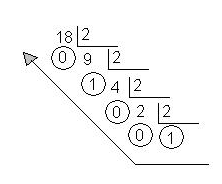 El número 18 (en sistema decimal) equivale al número 1 0 0 1 0 (en sistema binario)
Pasar de Base 10 a base b
Ejercicios

Pasar el Numero 3245610 que esta en base 10 a base 16,8,4,2
Conversión de decimal con parte fraccionaria a binario
Se obtiene multiplicando por 2 sucesivamente la parte fraccionaria del número decimal de partida y las partes fraccionarias que se van obteniendo en los productos sucesivos. El número binario se forma con las partes enteras (que serán ceros y unos) de los productos obtenidos
Transformar a binario natural el número decimal 0.18750.1875       0.3750       0.7500      0.5000       * 2             * 2              *2            * 2 ---------      ----------     ----------     ---------- 0.3750       0.7500       1.5000      1.0000 	0.187510 = 0.00112
Conversión de decimal con parte fraccionaria a binario
Ejemplo: Transformar a binario el número decimal 27.4210
a) Parte entera:                                   27  | 2_  1   13 | 2__        1    6 | 2__              0     3 | 2_                     1    1
b) Parte fraccionaria:0.42      0.84     0.68     0.36     0.72   *2         * 2        * 2       * 2        * 2 --------  ---------  --------  ---------   --------- 0.84      1.68     1.36     0.72     1,44
27,4210 = 11011,01101...2
Equivalencias entre bases potencias de 2
Equivalencias entre bases potencias de 2
Ejemplos 
Pasar A5116 a base 2 
      De las tablas A=1010, 5=0101, 1=0001
      RTA = 101001010001 2 

Pasar 1111101001112 a base 16 
      Se separan en grupos de 4 de derecha a izquierda 1111,1010,0111
      De las tablas 1111=F, 1010=A, 0111=7
      RTA = FA7 16 

Para base 8 grupos de 3, para base 4 grupos de 2
Ejercicios